Mid-Year Budget Forum
January 31, 2024
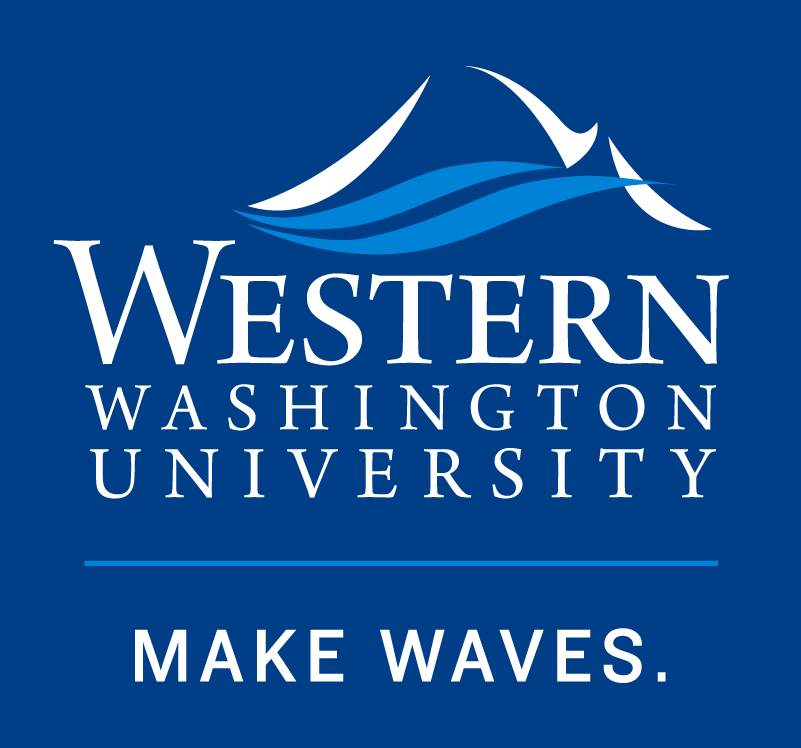 Today’s Topics
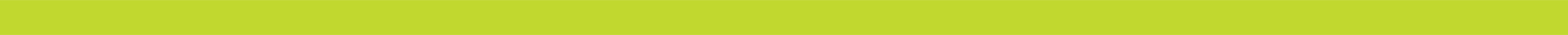 Enrollment update 
Fiscal Year 2022-2023 actual revenues and expenditures
Fiscal Year 2023-2024 mid-year budget review 
A look ahead at the next biennium’s budget strategy and planning
WESTERN WASHINGTON UNIVERSITY | MAKE WAVES.
[Speaker Notes: Sabah]
Enrollment Update
Brad Johnson, Provost and Executive Vice President
WESTERN WASHINGTON UNIVERSITY | MAKE WAVES.
What About Enrollments
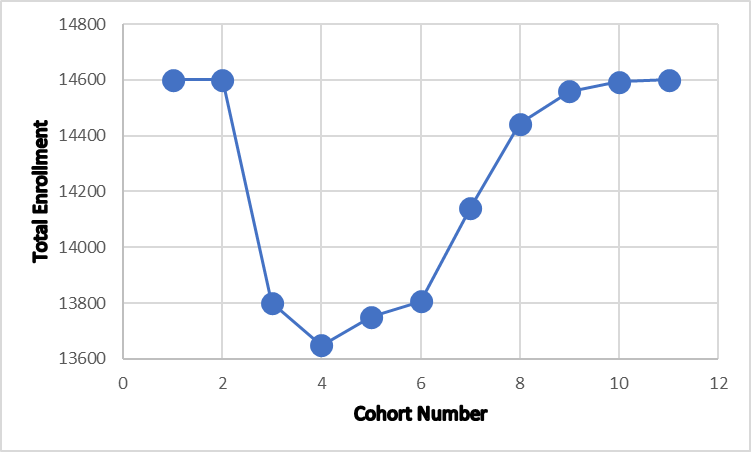 2023
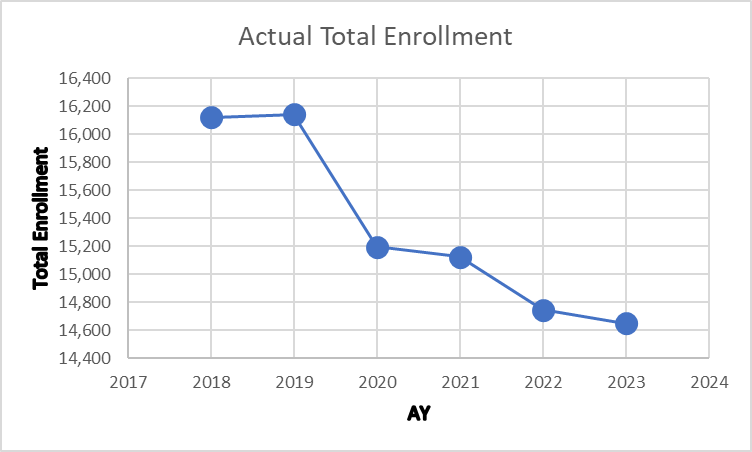 1,491 Students
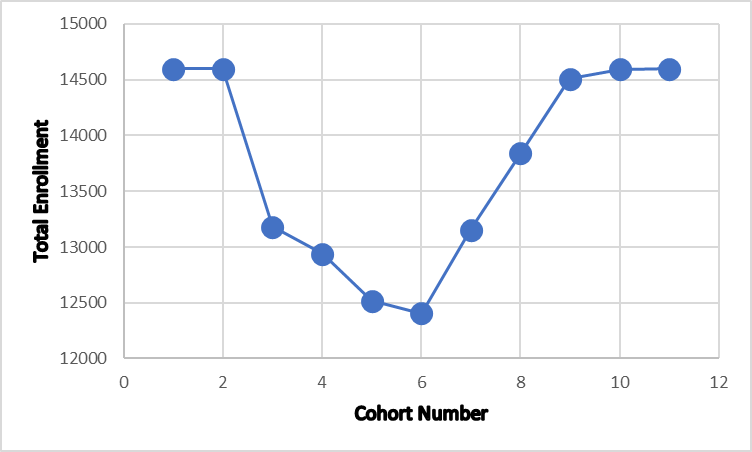 WESTERN WASHINGTON UNIVERSITY | MAKE WAVES.
What About Enrollments
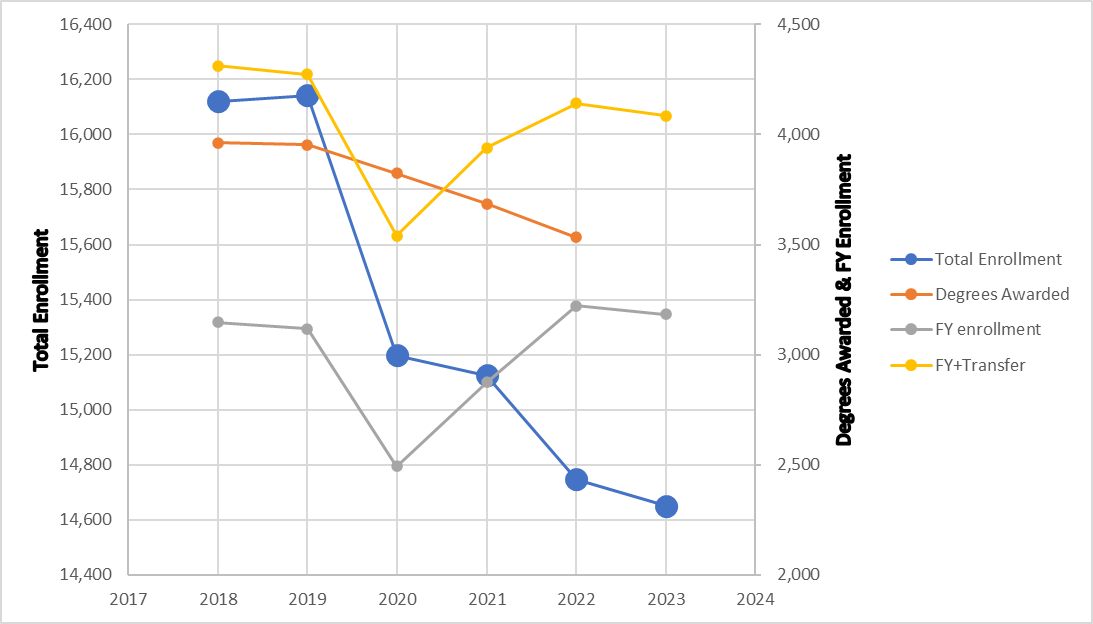 WESTERN WASHINGTON UNIVERSITY | MAKE WAVES.
Washington Institutions First Year
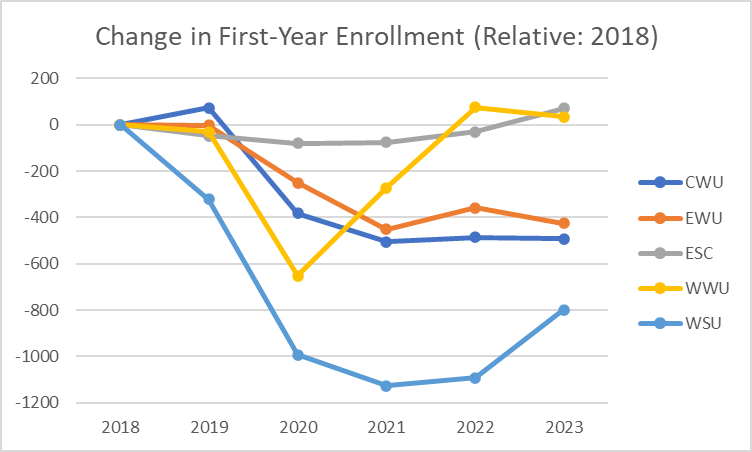 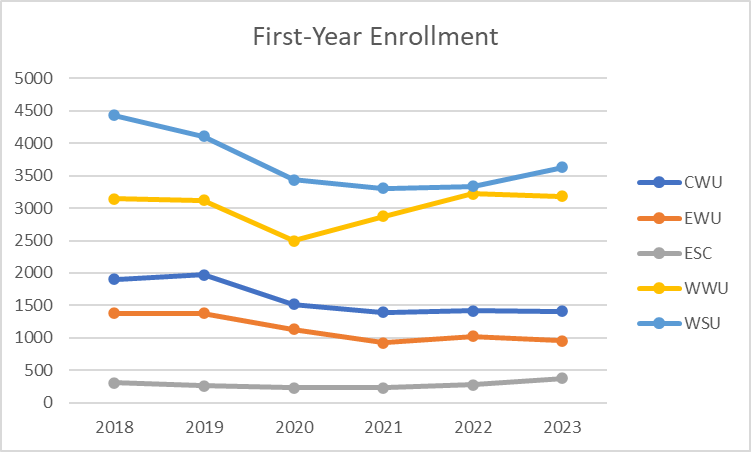 WESTERN WASHINGTON UNIVERSITY | MAKE WAVES.
Enrollment Change from Fall 2022 to Fall 2023State-Funded, Undergraduate, Full-Time-Equivalent Students
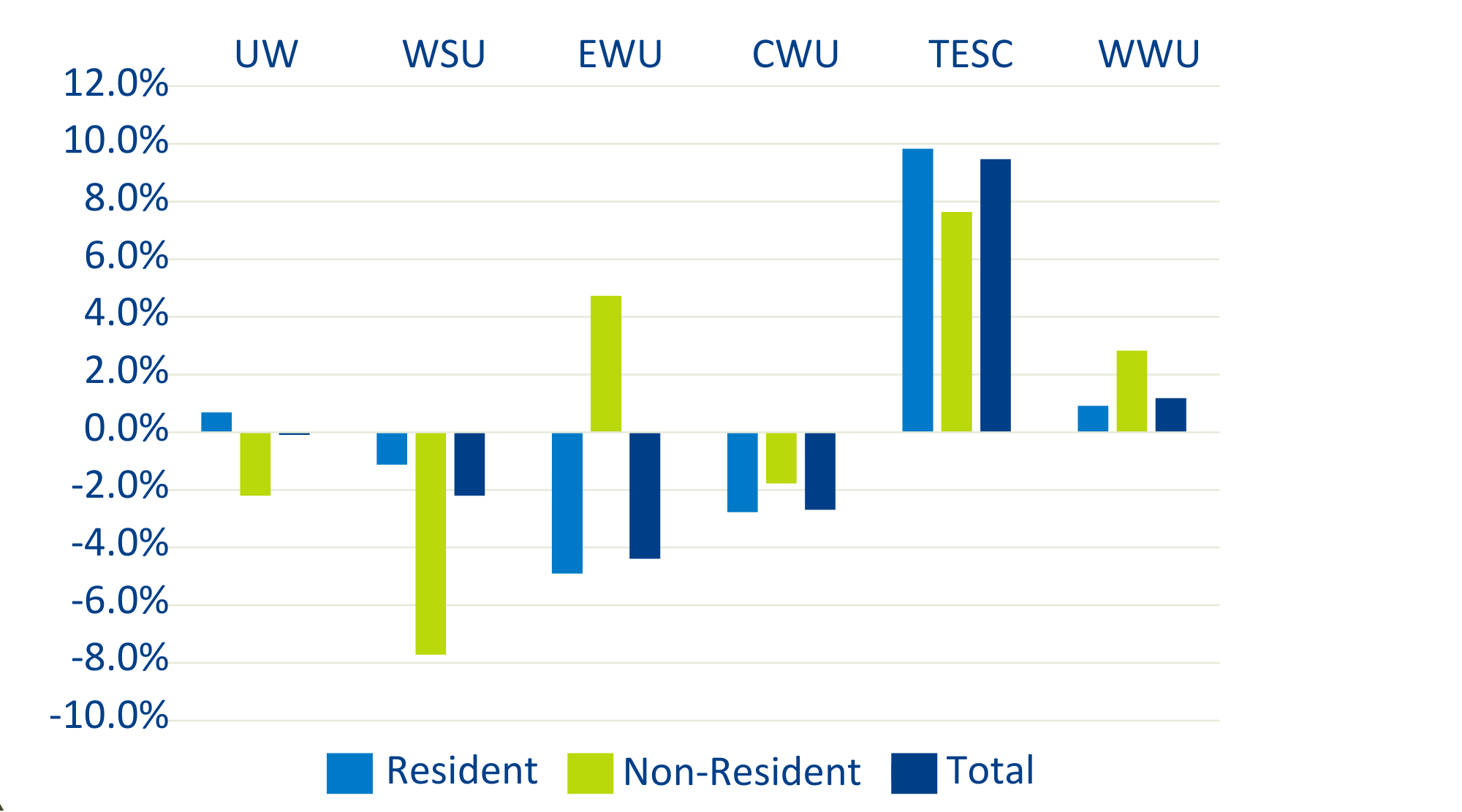 Source: TECM 2024 Model State-Funded Undergraduate Enrollment. 
2023-24 data is preliminary and estimated for the year.
WESTERN WASHINGTON UNIVERSITY | MAKE WAVES.
[Speaker Notes: Data presented January 9th to the House Higher Ed Committee:]
Long-term Total Enrollment Trends
Undergraduate headcounts, relative to Fall 2011
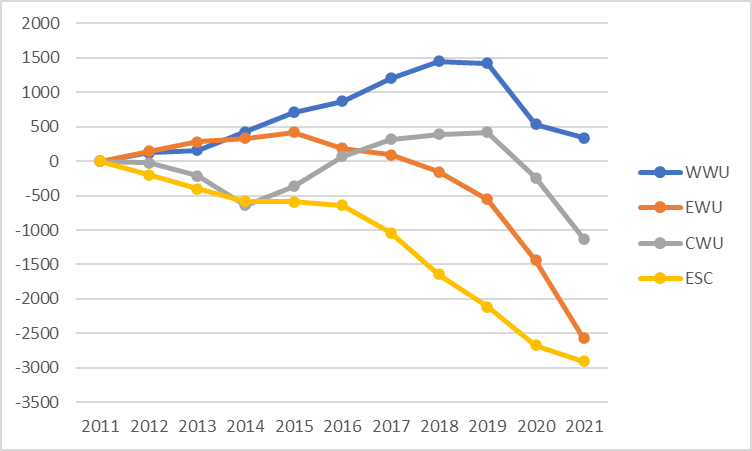 Source: ERDC.wa.gov
WESTERN WASHINGTON UNIVERSITY | MAKE WAVES.
Enrollment 
Update
WESTERN WASHINGTON UNIVERSITY | MAKE WAVES.
Budget Update
Joyce Lopes, Vice President for Business & Financial Affairs
WESTERN WASHINGTON UNIVERSITY | MAKE WAVES.
Budget Update
WESTERN WASHINGTON UNIVERSITY | MAKE WAVES.
The Full Pie: WWU Revenues by SourceFiscal Year 2022-2023 Actuals
Includes $104.4M in operating and $2.0M in capital used for maintenance
[Speaker Notes: These are our financial statement numbers.
The top two items, Tuition and Fees and State Appropriations Operating, flow into our state operating budget.]
WWU Operating Budget – Flow of Funds
Total Expenses 
(State Operating)
Total Revenues (Operating)
Made up of
Made up of
Compliance:  Accruals & Deferrals
$10.6M
Invest. Income & Differential Tuition
$0.8M
Goods + Services $27.2M
Salaries + Benefits $189.1M
State Appropriation
$104.4M
Tuition + fees$117.7M
ASA
$4.9M
Net Oper.
Tuition$93.0M
Tuition Building Fee
Net Pension + OPEB Contra-Expense $10.5M
Local Operating Expenses $216.3M
Fees & FA
Local Operating $202.7M
Appropriate Earmarks
$24.7M
WESTERN WASHINGTON UNIVERSITY | MAKE WAVES.
[Speaker Notes: Of the $117.7M in tuition and fees, $24.7M is fee revenue collected for specific purposes and not available to the general state operating budget. That leaves $93M in net tuition operating revenue.
Together with our state operating appropriation, the ASA, and a small amount of investment income and differential tuition, that gives us state operating revenues of $202.7M.
The expenses against that $202.7M totaled $216.3 million, mostly in salaries and benefits.
The next slide shows how that difference flows through to our bottom line.]
Beginning Fund Balance $36.1M
WWU Operating Budget
Local Operating Revenue $202.7M
Divisional Budget
Programmatic colleges, departments, etc.
Misc. transfers, 
$1.5M In/Out
   (Sums = zero across Univ.)
Goods and services
$27.2M
Salaries and Benefits
$189.1M
Ending Fund Balance $24M
[Speaker Notes: Of $12.1m, $11.5m was supported by the remaining institutional stimulus dollars from the HEERF grant, previously moved into reserves. The originally adopted FY23 budget plan assumed $8.8m from this source. Thus, an additional $2.7m was utilized in FY23 beyond the budget plan, which fully expended remaining HEERF funds. The remaining $0.6m of variance further reduced the institutional reserve.]
WWU Operating BudgetFiscal Year 2022-2023
Departmental Operating Funds in each Division
Institutional Reserve (9.0%)
WESTERN WASHINGTON UNIVERSITY | MAKE WAVES.
Fiscal Year 2024-2025
The governor advanced two of WWU's requests to the legislature for consideration:
Funding for Electrical and Computer Engineering Expansion (Operating Budget)
Minor Works (Capital Budget)
Legislative Session is in progress
We don’t anticipate a need for another across-the-board reduction, but we need to continue to be prudent.
WESTERN WASHINGTON UNIVERSITY | MAKE WAVES.
[Speaker Notes: Joyce 

Minor Works ($500,000 proposed) 
- upgrade the elevator in the Humanities Building and construct a pole barn at the Physical Plant to store the large vacuum truck and other equipment sensitive to freezing during the winter]
Process Updates
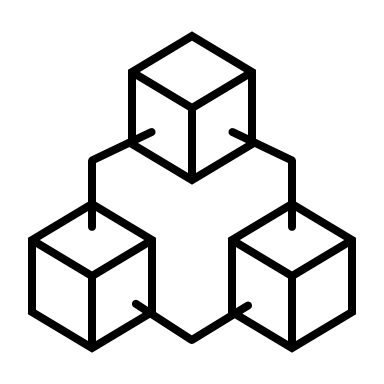 Pause the call for new budget requests as we implement the 3% reduction this year​
Continue to improve our  strategic budgeting process to include operating and capital needs​
Develop financial health tools for dashboard​
WESTERN WASHINGTON UNIVERSITY | MAKE WAVES.
Looking Ahead
We will maintain a laser focus on increasing enrollment both through recruitment of new students and retention of current students.

2025-2027 State Budget Request will focus on more robust state funding for our core operating budget so we can be on a more sustainable budget pathway in the long term.
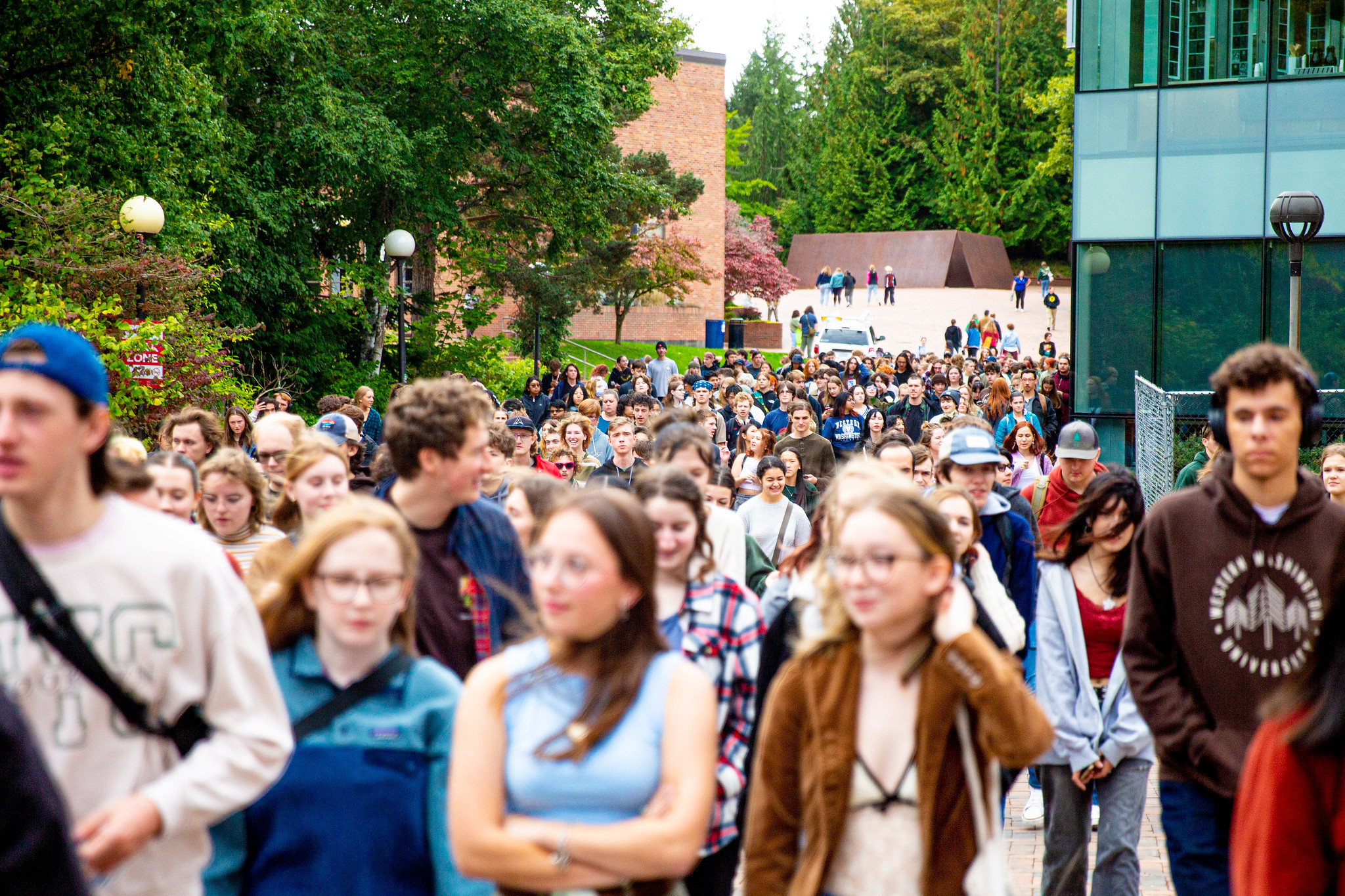 WESTERN WASHINGTON UNIVERSITY | MAKE WAVES.
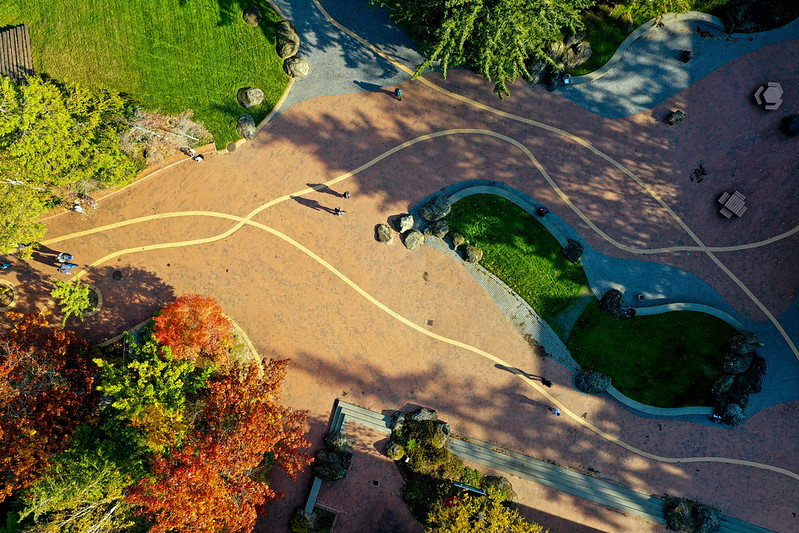 Questions
WESTERN WASHINGTON UNIVERSITY | MAKE WAVES.
STRATEGY, MANAGEMENT & BUDGET | BUSINESS & FINANCIAL AFFAIRS
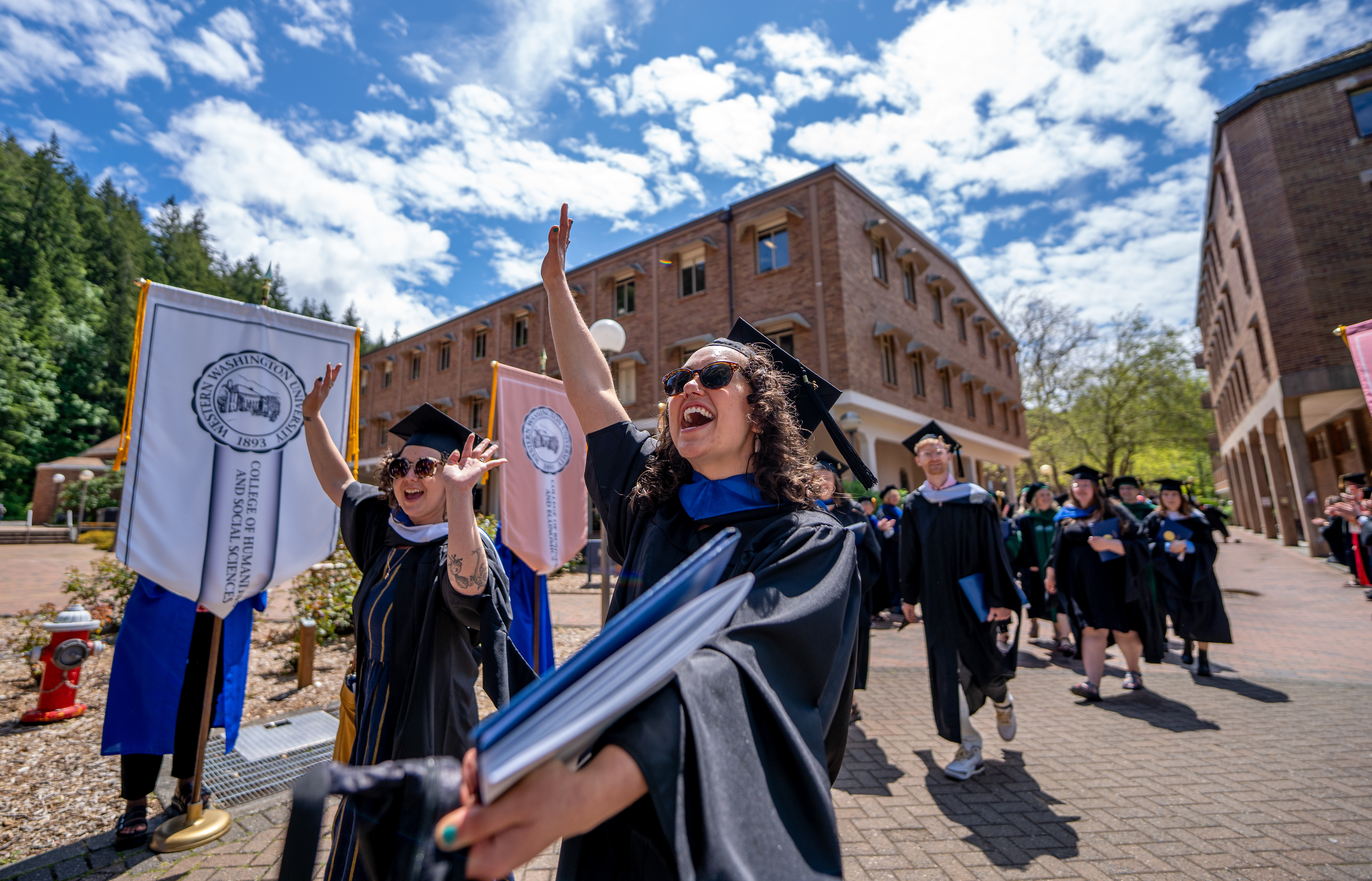 Thank You
WESTERN WASHINGTON UNIVERSITY | MAKE WAVES.